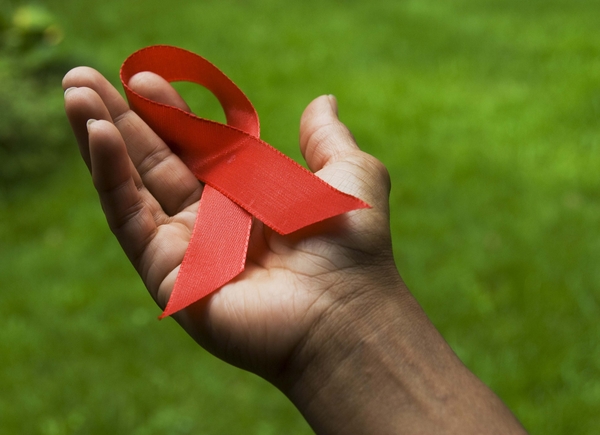 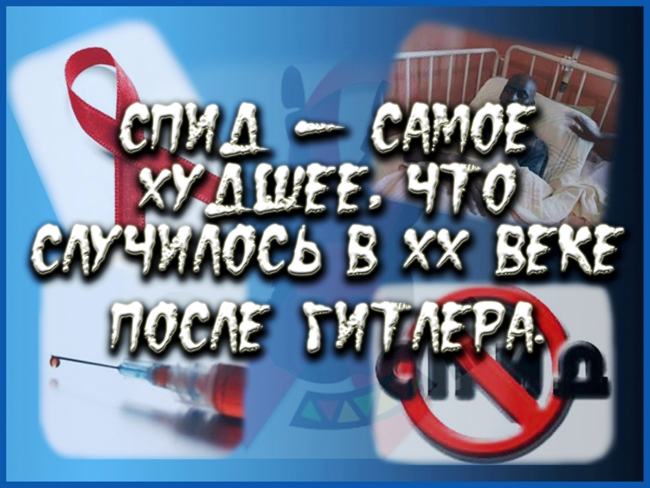 Ми проти Сніду
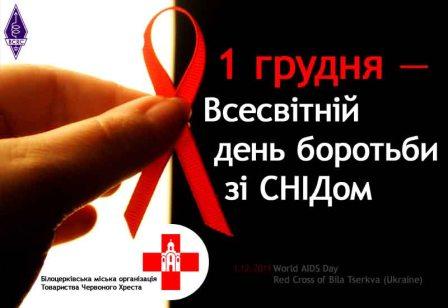 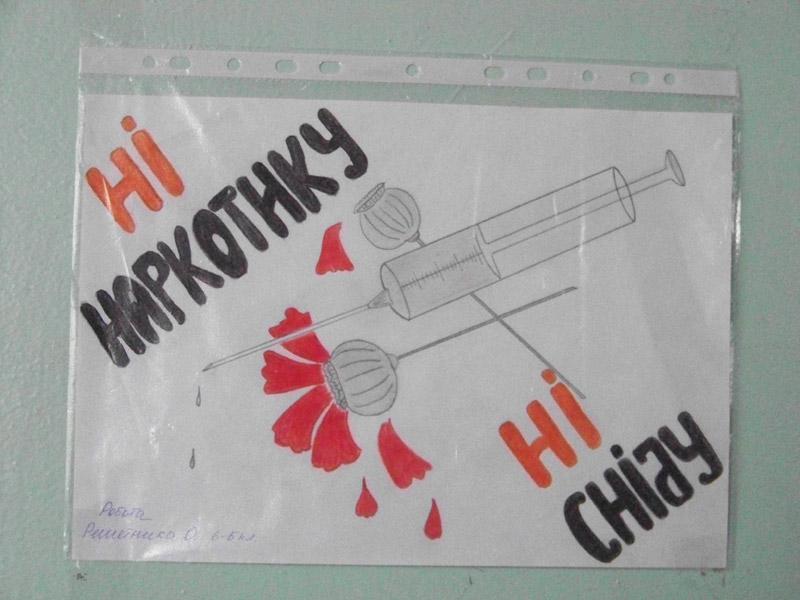 Презентація Дегтяра дмитра та Паламарчук Богдани
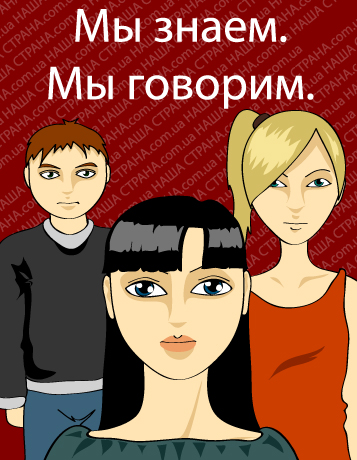 СНІД – страшна хвороба XXI століття!
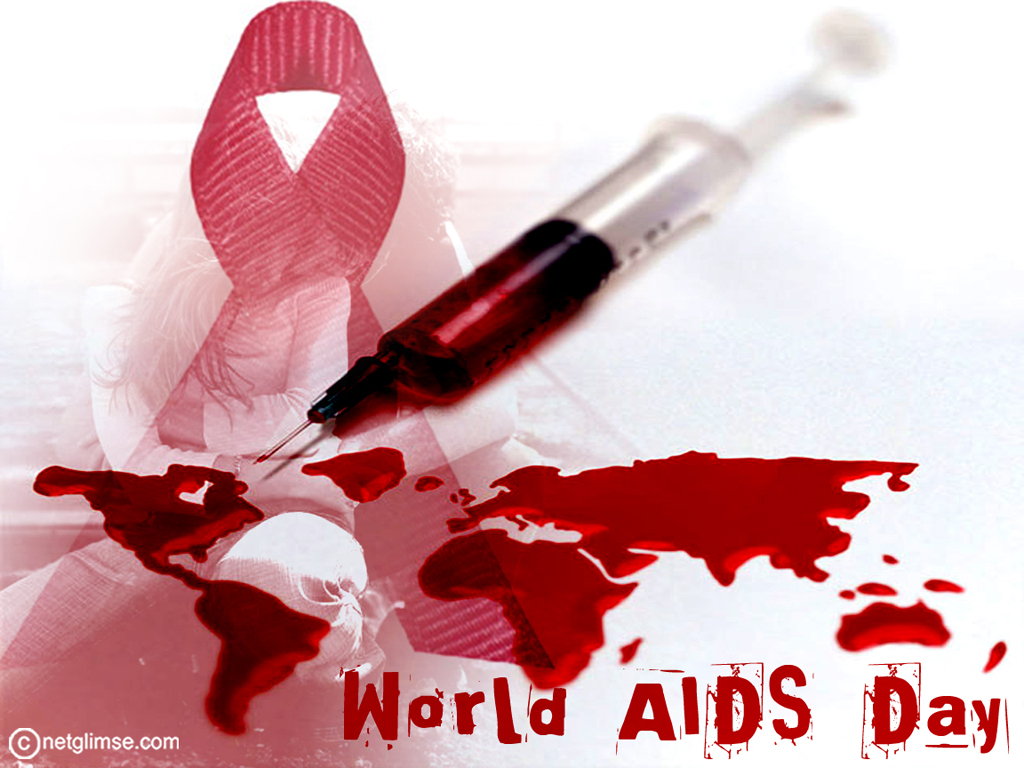 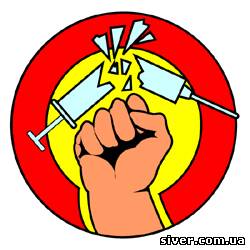 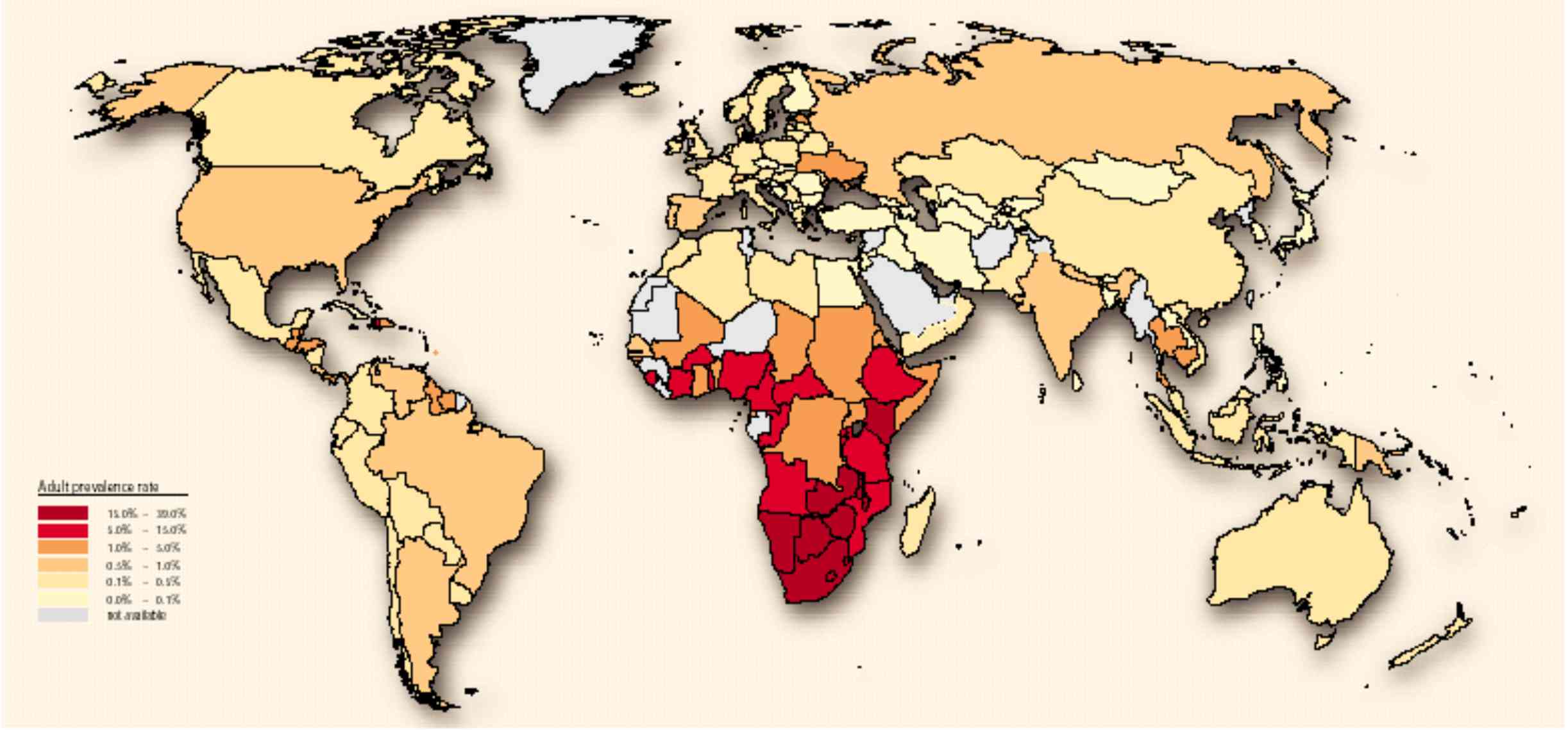 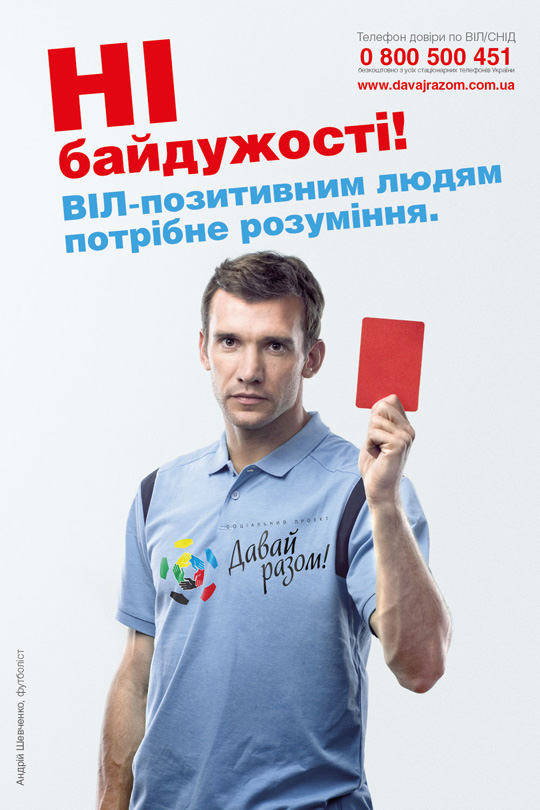 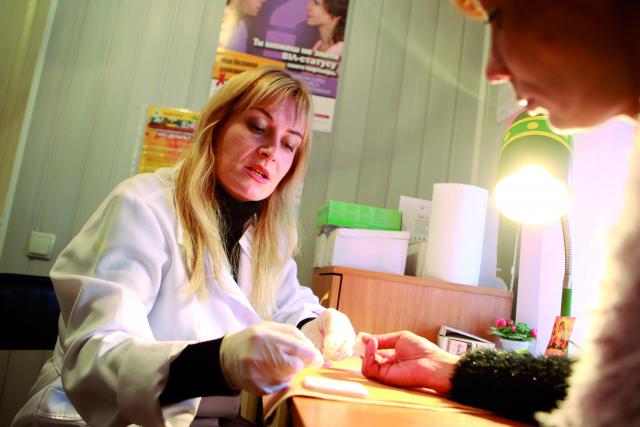 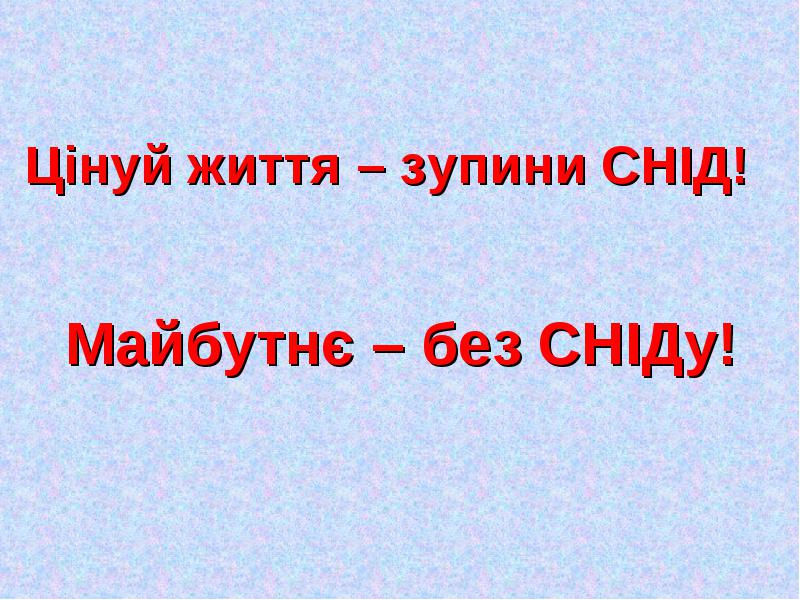 Більша частина хворих — це люди або нетрадиційної орієнтації, або ж наркозалежні або повії
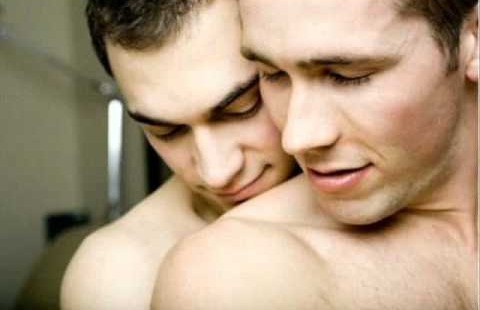 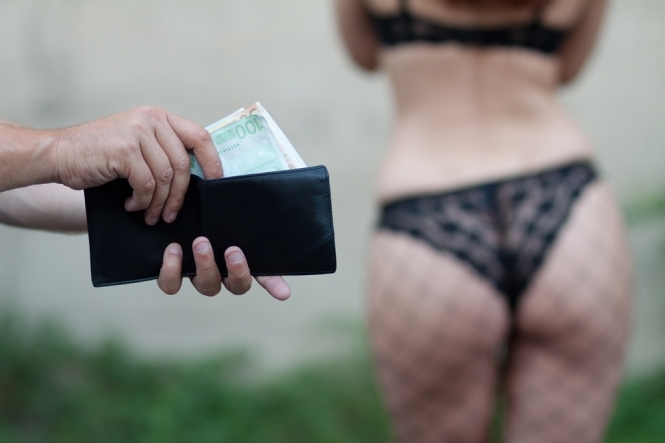 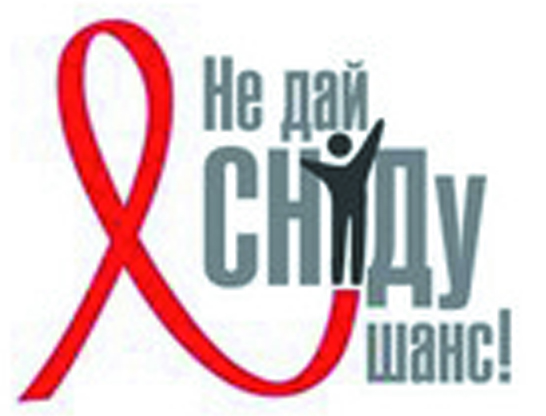 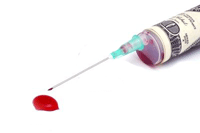 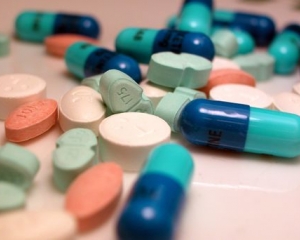 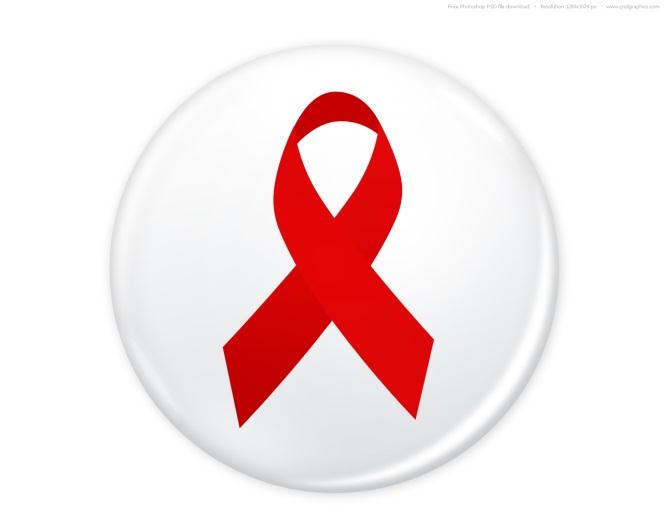 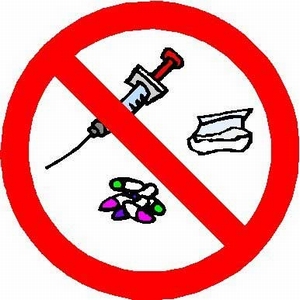 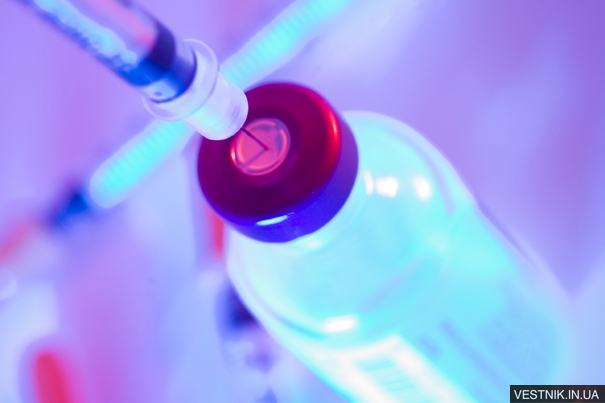 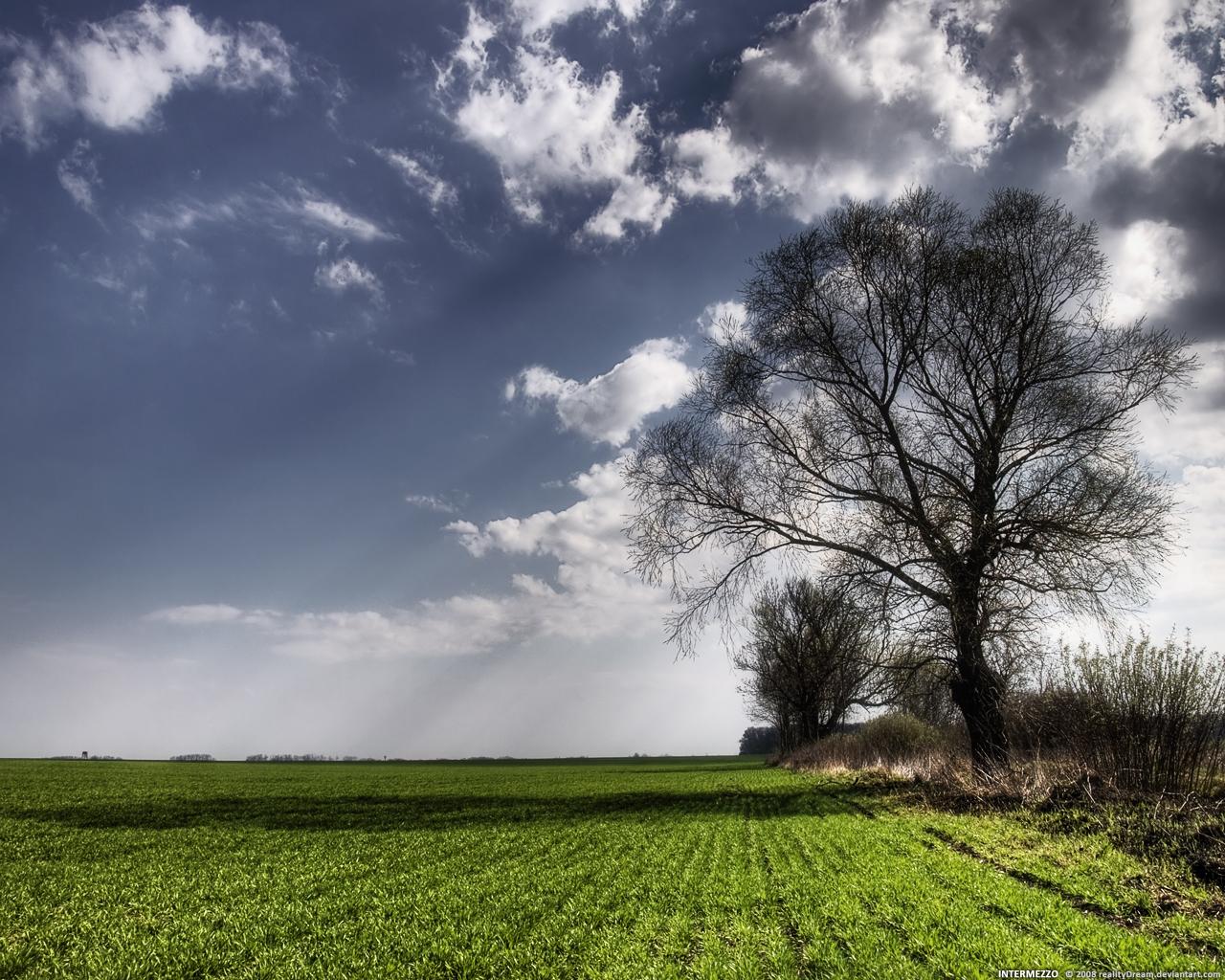 Замість сумнівного задоволення від пияцтва та наркотиків оберіть радість здорового та щасливого життя
ДЯКУЮ ЗА УВАГУ